(XI.) Digital model of aortic function(XVI.) Blood flow in veins
Dep. of Physiology, Fac. of Medicine, MU 2015 © Michal Pásek
Definitions of key words and symbols
Ca
Stroke volume  (SV) – volume of blood ejected from the left ventricle to the aorta during one contraction
Heart rate (HR) – number of heart contractions per1 minute
Peripheral vascular resistance (R) – resistance of small arteries (mainly arterioles and capillaries)
Compliance of aorta (Ca) – ability of aorta to change its volume according to changes of blood pressure
Mean blood flow through circulatory system
Aortic volume
Q
HEART
SV, HR
Va
Blood pressure in arterial system
Blood pressure in venous system
Pv
venous system
Pa
arterial system
R
Ca
Arterial blood pressure in case of changing circulatory parameters and cardiac output
Pa- Pv
Va
Q =
Ca=
Q
R
Pa
HEART
SV, HR
Va
venous system
Pv
Pa
arterial system
R
Va  SV
Pa,m - Pv,m = Q · R
SV
Pa,m = SV · HR · R + Pv,m
Pa 
Ca
P
Pa,m  SV · HR · R
Pa,m
[Speaker Notes: Stačí znát pouze rovnice v červeném pozadí a studenti si mohou sami (bez modelu) dovodit změny Pa při změnách SV, TF, R nebo C! 
Rovnice pro Pa,stř v červeném pozadí ukazuje, že při zvýšení SV, TF nebo R dochází ke zvýšení středního arteriálního tlaku a naopak. 
Rovnice pro Pa  v červeném pozadí ukazuje, že zvýšením SV nebo snížením Ca dochází k nárůstu pulsového tlaku a naopak.
Změny R tedy ovlivní Pa,stř, avšak Pa zůstane nezměněn.]
Model of aortic function
Calculation of Pa
Blood flow through aortic valve
Fi [ml/s]
 t
t [s]
(Pa – Pv)
      R
Fo =
t = t+t
Fi
HEART
SV, HR
Ca
venous system
Pv
arterial system
Pa
Va
R
Fo
Pa = Pa +Pa
Va = (Fi - Fo)t
Va
 Ca
Pa  =
[Speaker Notes: Postupně (pro daný časový krok t) se počítá Fi, Fo, Va, Pa, Pa  a t. Tento postup se stále opakuje, až do dosažení času t.]
Modeled situations
SV – increase: hyperhydration – rapid administration of i.v. infusion, intake of large amount of water in short time; decrease: dehydration, loss of blood (haemorrhage)
HR – increase: activation of sympathetic nervous system – stress, physical activity; decrease: increase of vague tonus, adaptation of heart in sportsmen (athletic heart) 
R – increase: predominance of vasoconstriction – e.g. in cold environment; decrease: predominance of vasodilation – sauna, distributive shock (anaphylaxis, adrenal crisis)
C – higher values: in children, young people; lower values: in elderly people, atherosclerosis, elastic fibers degeneration – isolated systolic hypertension (systolic blood pressure is higher than normal, diastolic blood pressure is predominantly at normal level)
1
2
4
3
5
Mechanisms of venous return
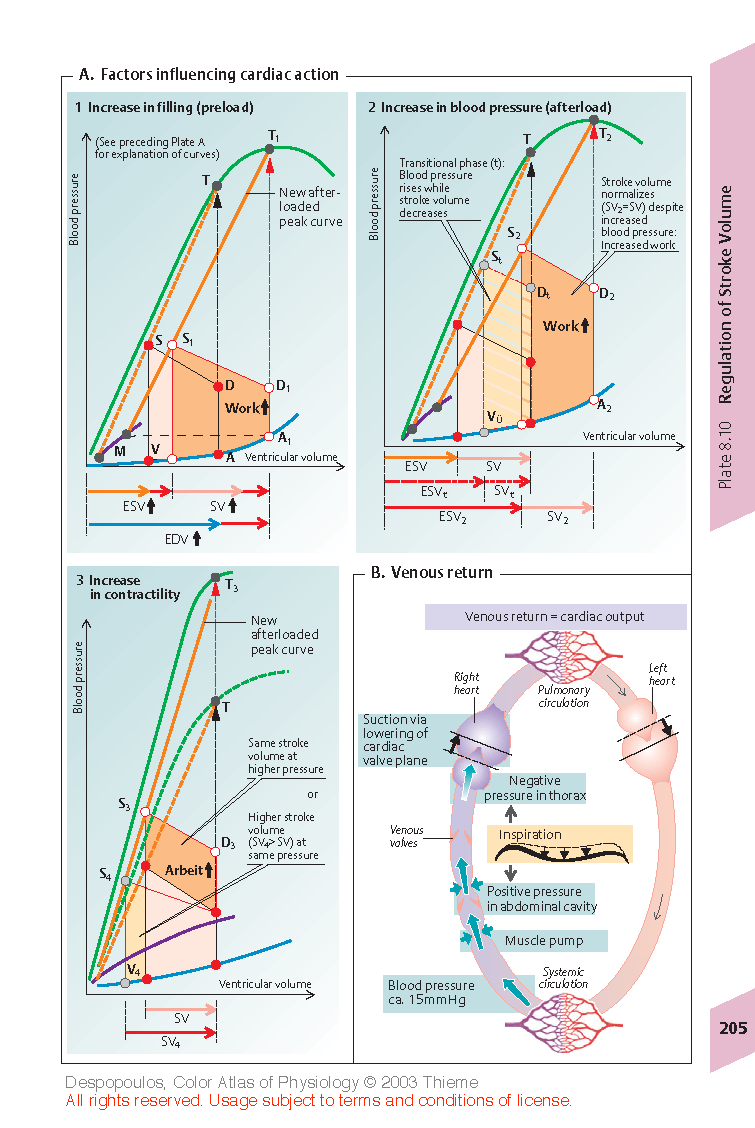 Pressure gradient between venous system and right atrium („a force acting from behind“ – vis a tergo)
2. Suction effect of systole	          („a force acting from in front“ – vis a fronte)
3. Skeletal muscle contractions – muscle pump
4. Suction effect of inspirium – increased intraabdominal pressure and decreased intrathoracic pressure
5. Venous valves
Picture reference:
Slide 7 – Atlas Of Physiology, Silbernagl & Despopoulos, Georg Thieme Verlag 2003